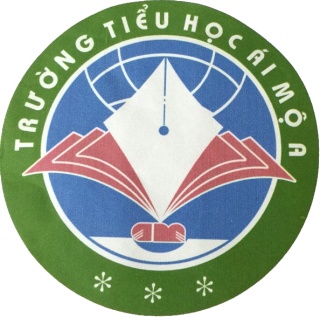 PHÒNG GD&ĐT  QUẬN LONG BIÊN
TRƯỜNG TIỂU HỌC ÁI MỘ A
TÊN PHÂN MÔN: Luyện từ và câu
BÀI, TIẾT, TUẦN: 2
TÊN BÀI: MRVT Nhân hâu- Đoàn kết
GV Thực hiện: Nguyễn Thị Thu Lan
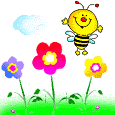 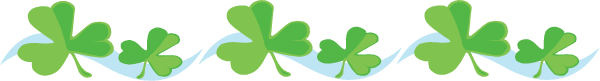 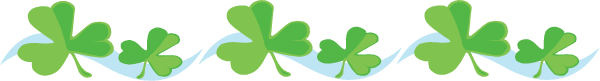 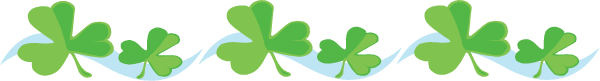 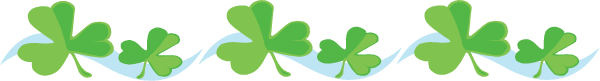 ÔN BÀI CŨ
- Đặt câu với từ : hiền lành.
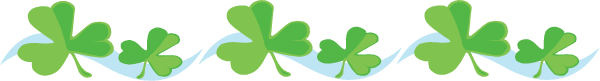 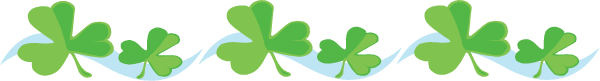 Luyện từ và câu
Mở rông vốn từ: Nhân hậu đoàn kết.
1. Tìm caùc töø .
a) Chöùa tieáng hieàn .
M : dòu hieàn, hieàn lành.
- Hieàn ñöùc,  hieàn haäu,  hieàn hoaø,  hieàn laønh,  hieàn töø, …
b) Chöùa tieáng aùc .
M : hung aùc, aùc nghieät
- Aùc oân,  aùc haïi,  aùc khaåu,  aùc caûm,  aùc quyû,  taøn aùc,  …
Luyện từ và câu
Mở rông vốn từ: Nhân hậu đoàn kết.
2. Xeáp caùc töø sau vaøo oâ thích hôïp trong baûng :
nhaân aùi,
taøn aùc,
baát hoaø,
luïc ñuïc,
hieàn haäu,
chia reõ,
cöu mang,
che chôû,
phuùc haäu,
hung aùc,
ñoäc aùc,
ñoân haâïu,
ñuøm boïc,
trung haäu,
nhaân töø,
taøn baïo .
nhaân töø,
ñoäc aùc,
taøn aùc,
hung aùc,
phuùc haäu,
nhaân aùi,
hieàn haäu,
taøn baïo .
ñoân haâïu,
trung haäu.
ñuøm boïc,
chia reõ,
cöu mang,
che chôû.
baát hoaø,
luïc ñuïc.
Luyện từ và câu
Mở rông vốn từ: Nhân hậu đoàn kết.
3. Em choïn töø ngöõ naøo trong ngoaëc ñôn ( ñaát,  coïp, buït,  chò em gaùi  ) ñieàn vaøo oâ troáng ñeå hoaøn chænh caùc thaønh ngöõ döôùi ñaây ?
	a. Hieàn nhö 
	b. Laønh nhö 
	c. Döõ nhö 
	d. Thöông nhau nhö
….
buït.
….
ñaát.
….
coïp.
….
chị em gaùi.
Luyện từ và câu
Mở rông vốn từ: Nhân hậu đoàn kết.
4. Em hieåu nghóa cuûa caùc thaønh ngöõ ,  tuïc ngöõ döôùi ñaây nhö theá naøo ?
	a. Moâi hôû raêng laïnh .
	b. Maùu chaûy ruoät meàm.
	c. Nhöôøng côm seû aùo .
	d. Laù laønh ñuøm laù raùch .
Moâi vaø raêng laø 2  boää phaän trong mieäng ngöôøi.Moâi che chôû bao boïc beân ngoaøi raêng.
Nhöõng ngöôøiruoät thòt, xoùm gieàng phaûi che chôû, ñuøm boïc nhau . Moät ngöôøi yeáu keùm hoaëc bò haïi thì nhöõng ngöôøi khaùc cuõng bò aûnh höôûng xaáu theo .
Maùu chaûy thì ñau taän trong ruoät gan.
Ngöôøi thaân gaëp naïn,moïi ngöôøi khaùc ñeàu ñau ñôùn  .
Nhöôøng côm, aùo cho nhau  .
Giuùp ñôõ, san seû cho nhau luùc khoù khaên, hoaïn naïn   .
Ngöôøi khoeû maïnh cöu mang giuùp ñôû ngöôøi yeáu .Ngöôøi may maén giuùp ñôõ ngöôøi baát haïnh . Ngöôøi giaøu giuùp ngöôøi ngheøo .
Laáy laù laønh boïc laù raùch cho khoûi hôû .
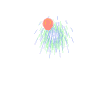 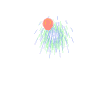 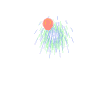 CHÀO CÁC EM !
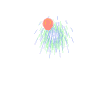 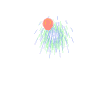 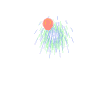 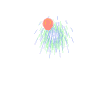 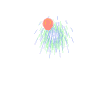 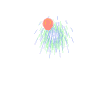 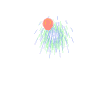 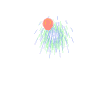 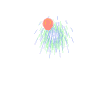 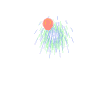 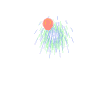 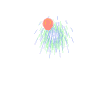 8